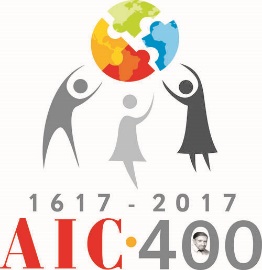 AIC Assembly of Delegates – Rome 2023Citizens of the world, walking united in hope
Introduction 
I. A Christian approach to sustainable development
Based on presentations by Father Gabriel Naranjo, CM
Introduction
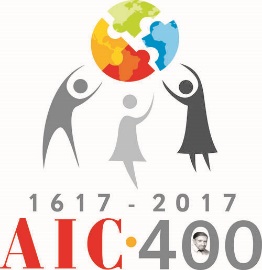 Introduction
Father Gabriel Naranjo, a priest of the Congregation of the Mission in Colombia, has agreed to accompany our reflection. To do so, he uses the dynamic of synodality suggested by Pope Francis. There are 3 phases in this process: Listening, Discernment and Ripple Effect.
AIC Assembly of Delegates – Rome, March 2023
Based on presentations by Father Gabriel Naranjo, CM
Introduction
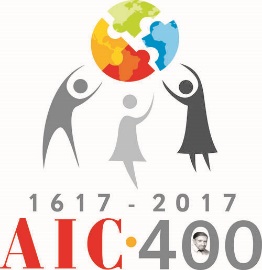 1° Listening corresponds to the first moment of the process, that is, to the preparation of the Assembly; listening to contemporary voices, to the cries of the earth, the cry of the poor, the cries of inequity and injustice, the sounds of dehumanization and mistreatment.
An attitude that allows us, like God at the time of the slavery of his people in Egypt, to lower ourselves, to approach and commit ourselves, thus becoming a liberating agent of the slavery of the earth and of the poor.
2° Discernment corresponds to the second moment of the process, that is, to the International Assembly itself: it is an invitation to think like God in order to act like God. In other words, to listen to the Word of God in order to let it guide our choices, practices and convictions.
3° The Ripple Effect is present especially in the third moment of the process, after the Assembly, as we take action, changing our way of working if necessary. Pope Francis wants a Church going outwards, in our case an Association going outwards. This attitude implies an open mind and a ready will, a sensitivity to the signs of the times, a keen intelligence to acknowledge our shadows and a strong ability to work as a team.
AIC Assembly of Delegates – Rome, March 2023
Based on presentations by Father Gabriel Naranjo, CM
Introduction
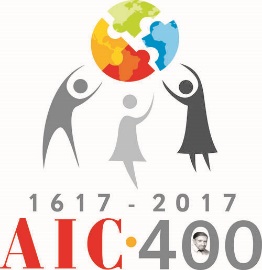 On the other hand, everything linked to ecology, to the cooperation that is necessary in order to put it into practice, and to the new forms of poverty, is expressed in the Sustainable Development Goals of the United Nations, and for us Christians, in the encyclical Laudato Si, or integral ecology.
AIC Assembly of Delegates – Rome, March 2023
Based on presentations by Father Gabriel Naranjo, CM
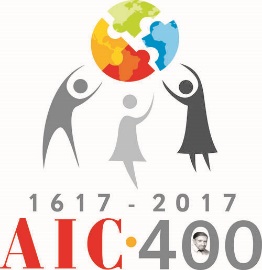 I. A Christian approach to sustainable development
AIC Assembly of Delegates – Rome, March 2023
Based on presentations by Father Gabriel Naranjo, CM
A Christian approach to sustainable development
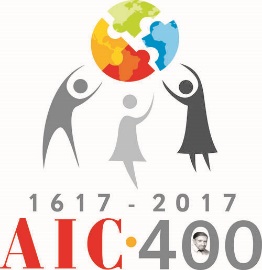 Sustainable development and Vincentien Charism
The Vincentian charism is essentially social, but we have to realize that today a true ecological approach always becomes a social one […], as to hear both the cry of the earth and the cry of the poor. 1
The Vincentian charism must hurry to tend to the spiritual needs of our neighbour as if we were running to fire, integrating the protection of nature into our evangelical commitment towards people living in poverty.
1Pope Francis. Laudato Sí, #49 (Hereafter, LS)
AIC Assembly of Delegates – Rome, March 2023
Based on presentations by Father Gabriel Naranjo, CM
A Christian approach to sustainable development
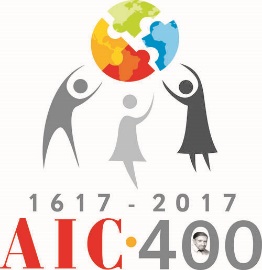 The Biblical inspiration of sustainable development
The book of nature is one and indivisible and includes the environment, life, sexuality, the family, social relations, and so forth.2
… nature is like a magnificent book in which God speaks to us and grants us a glimpse of his infinite beauty and goodness.3 Hence the world is more than a problem to be solved, it is a mystery to be contemplated.
Everything created is a manifestation of the Creator and a way to relate to Him.
2LS, #6. 
3LS, #12.
AIC Assembly of Delegates – Rome, March 2023
Based on presentations by Father Gabriel Naranjo, CM
A Christian approach to sustainable development
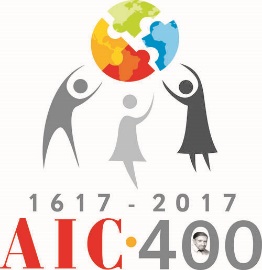 The impact of sustainable development on our lifestyles:
Let us recognize that we are one human family.
Let us adopt a prophetic and contemplative lifestyle, in which we can deeply enjoy things without being obsessed with consumption, being grounded in a spirituality rooted in the transcendent and creative mystery of God.
Let us dare to make an ecological conversion, which is at the same time personal, communitarian, pastoral4 , structural5 and synodal.
4Cf. Aparecida. Final Document.
 5Cf. Pope Francis, Apostolic Exhortation “Evangelii Gaudium” of the Holy Father Francis 
to the Bishops, Clergy, Consecrated Persons and the Lay Faithful on the Proclamation of
the Gospel in Today’s World, #26 (Hereafter, EG)
AIC Assembly of Delegates – Rome, March 2023
Based on presentations by Father Gabriel Naranjo, CM
A Christian approach to sustainable development
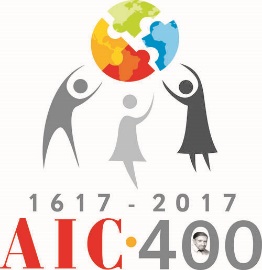 Consequences of sustainable development on socio-political life:
The UN's 2030 Goals focus on sustainable development, meaning a development within the limits of the earth, in order to protect natural resources and promote the conservation of biodiversity.
Pope Francis speaks of integral ecology, which concerns the whole of creation, both the cry of the earth and the cry of the poor.
Today, in the Vincentian Family, we consider as a person living in poverty any individual living in a vulnerable situation.
AIC Assembly of Delegates – Rome, March 2023
Based on presentations by Father Gabriel Naranjo, CM
A Christian approach to sustainable development
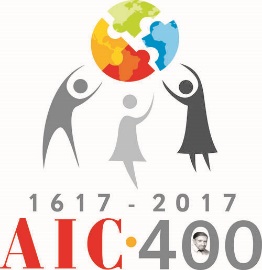 Actions for the protection of Creation
Questions to discuss in your groups
What struck me the most in Fr. Gabriel Naranjo's presentation and in the local experiences shared during the AIC Assembly 2023?
How can I personally contribute to the protection of our Common Home? 
What can we do in our AIC group to contribute to the protection of our Common Home?
AIC Assembly of Delegates – Rome, March 2023
Based on presentations by Father Gabriel Naranjo, CM
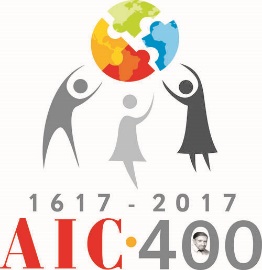 AIC Assembly of Delegates – Rome 2023Citizens of the world, walking united in hope
II. Today's pandemics: the consequences of Covid-19, homelessness, migration, human trafficking
Based on presentations by Father Gabriel Naranjo, CM
Today's pandemics
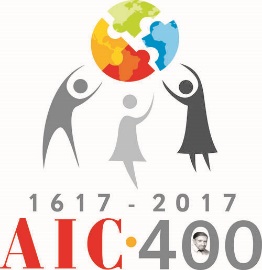 The role of AIC: 
“to act together against poverty and its causes”
AIC has been able to adapt and respond to the changing face of poverty, moving from social aid to the promotion of the poorest through systemic change and, today, to the political implications of its social and environmental commitments.
AIC refers to the Word of God, whose Voice we hear in the movements of creation, the events of history and the cries of reality. Whose Face we recognize and contemplate in Christ whom we see and serve in the suffering faces of the poor. Whose House we build with our lifestyle: poor, prayerful, communitarian.
AIC is making its way through the Church, adopting today a synodal approach.
AIC Assembly of Delegates – Rome, March 2023
Based on presentations by Father Gabriel Naranjo, CM
Today's pandemics
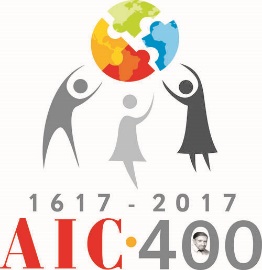 The Covid-19 pandemic revealed other pandemics
Specifically, the virus of selfishness that has penetrated today’s civilization and has generated pandemics of generalized exclusion and indifference.
Faced with the impact of what has happened, with such heavy consequences, we must turn to the good everything that happens to us, even the bad things.1
As believers we must act from the perspective of faith: [a faith] which is not so much believing that You exist, but coming to You and trusting in You. […] Faith begins when we realise we are in need of salvation2 This way can we address the crisis of the planet with an alternative proposal of meaning, and with a more sober, more natural, fairer lifestyle and further solidarity.
We can invite all peoples to embrace the cross, finding the courage to embrace all the hardships of the present time, […] Embracing the Lord in order to embrace hope.3
1,2,3 Pope Francis, “Urbi et orbi” Blessing. Extraordinary Moment of Prayer Presided Over by Pope Francis. Sagrato of St. Peter’s Basilica, 27.03.20.
AIC Assembly of Delegates – Rome, March 2023
Based on presentations by Father Gabriel Naranjo, CM
Today's pandemics
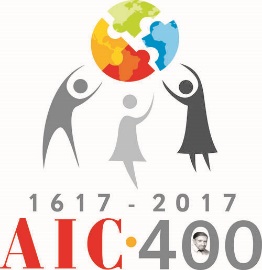 Reacting to pandemics
Historical pandemics: poverty, marginalization, unemployment, lack of opportunities for the most vulnerable, structural deficiencies of health and education services, the rampant public and private corruption, drug trafficking and drug use, the murder of social and ecological leaders in many countries, the unspeakable attacks on life and dignity, the assault against nature… in short, war, violence and death.
Today’s pandemics: migration, human trafficking, homelessness.
AIC Assembly of Delegates – Rome, March 2023
Based on presentations by Father Gabriel Naranjo, CM
Today's pandemics
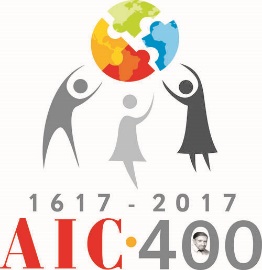 Reacting to pandemics
Fields in which we can take action*: 
 education and virtual culture
 family; cultivating faith and values
 health, medicine and social assistance systems
 the fate of people living in poverty and politics
 ecology and life system
 faith and the meaning of life
 relationships and daily concerns
*Cf. Colombo-German Vincentian Foundation of Young University Students Bonds of Friendship-Bänder der Freundschaf. Monthly virtual meetings of 2020.
AIC Assembly of Delegates – Rome, March 2023
Based on presentations by Father Gabriel Naranjo, CM
Today's pandemics
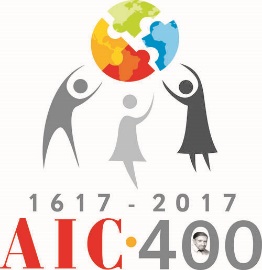 Actions to address today’s pandemics
Questions to discuss in your groups
1. What conversions (changes) are the current crises calling for (pandemics, conflicts, climate crisis, etc.)?
On a personal level
In my AIC group
AIC Assembly of Delegates – Rome, March 2023
Based on presentations by Father Gabriel Naranjo, CM
Today's pandemics
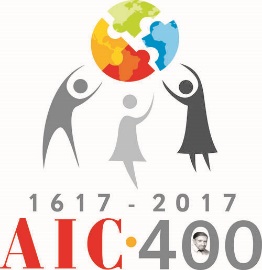 Actions to address today’s pandemics
Questions to discuss in your groups
2. What more could my AIC group do to support:
People who have migrated? 
Victims of human trafficking?
Homeless people?
People who are victims of very difficult life contexts (domestic violence, armed conflicts, severe economic and political crises...)?
People who have lost their jobs?
People who no longer have access to schooling?
Elderly people who suffer from isolation?
AIC Assembly of Delegates – Rome, March 2023
Based on presentations by Father Gabriel Naranjo, CM
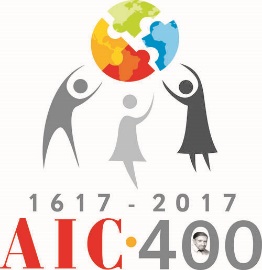 AIC Assembly of Delegates – Rome 2023Citizens of the world, walking united in hope
III. The path to effective charity
Based on presentations by Father Gabriel Naranjo, CM
The path to effective charity
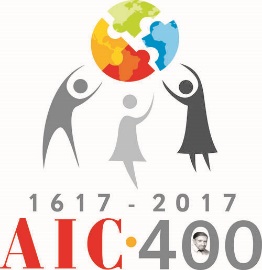 Reminder of the three phases of the methodology of the AIC Assembly 2023
After the phases of Listening and Discernement, we are now at the 3rd phase:

  		The Ripple Effect, as we take action
Pope Francis wants a Church going outwards.
As AIC, let us also be an Association going outwards! This attitude implies an open mind and a ready will, a sensitivity to the signs of the times, a keen intelligence to acknowledge our shadows and a strong ability to work as a team.
Benoît XVI : The Church does not grow by proselytism but by attraction1
1EG, #14
AIC Assembly of Delegates – Rome, March 2023
Based on presentations by Father Gabriel Naranjo, CM
The path to effective charity
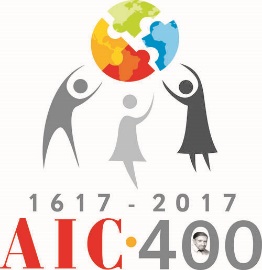 Our dreams and decisions
It is up to us to address the cry of the poor and let ourselves be led by the dreams of Pope Francis.
AIC Assembly of Delegates – Rome, March 2023
Based on presentations by Father Gabriel Naranjo, CM
The path to effective charity
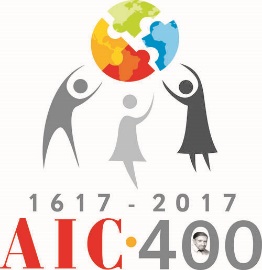 Pope Francis’ dreams
A poor Church, for the poor, like the poor, with the poor, of the poor.
A Church going outwards: Let us go forth, then, let us go forth […] I prefer a Church which is bruised, hurting and dirty because it has been out on the streets, rather than a Church which is unhealthy from being confined and from clinging to its own security1.
A Church caring for the Common Home: for the cry of the poor and the cry of the earth
A Church at the service of Universal Fraternity: The Church has a public role […] she works for the advancement of humanity and of universal fraternity. She offers herself as a family among families, this is the Church, open to bearing witness in today’s world, open to faith hope and love for the Lord and for those whom he loves with a preferential love.2
1EG, #49
2FT. 276
AIC Assembly of Delegates – Rome, March 2023
Based on presentations by Father Gabriel Naranjo, CM
The path to effective charity
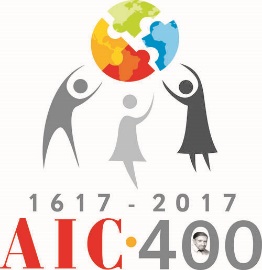 In the same way, Lent, the upcoming Synod and this AIC Assembly are a journey, walking alongside those whom the Lord has placed among us as fellow travellers, together.
But our goal is to follow the Master, to the point of giving our life as He did, in the passage from death to life, from sin to grace.
Let us come down, then, from the mountain of the Assembly to the plain of action, and may the grace that we have experienced sustain us and enable us to be artisans of synodality in the everyday life of our communities.
AIC Assembly of Delegates – Rome, March 2023
Based on presentations by Father Gabriel Naranjo, CM
The path to effective charity
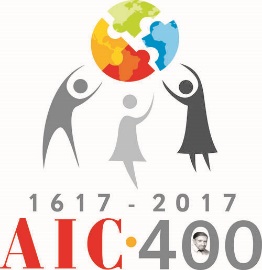 Questions to discuss in your groups
How can Father Gabriel Naranjo's talk help me on the path to effective charity? 
On a personal level 
In my AIC group
AIC Assembly of Delegates – Rome, March 2023
Based on presentations by Father Gabriel Naranjo, CM